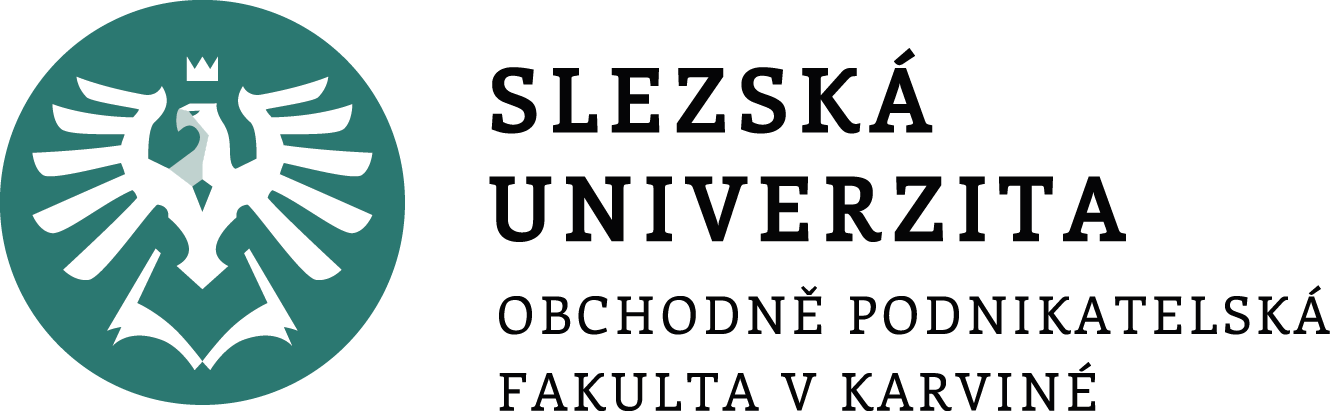 ŘÍZENÍ LIDSKÝCH ZDROJŮ

1. přednáška
Pojetí a význam řízení lidských zdrojů a jeho úloha v organizaci
ŘÍZENÍ LIDSKÝCH ZDROJŮ						   KPEM SU OPF
Tematické zaměření dnešní přednášky
– Exkurz do historického vývoje personálního řízení; pojetí a význam řízení lidských zdrojů;
 – Úkoly řízení lidských zdrojů;
 – Personální politika a personální strategie, strategické řízení lidských zdrojů;
 – Úloha a význam řízení lidských zdrojů v podniku.
ŘÍZENÍ LIDSKÝCH ZDROJŮ					 KPEM SU OPF
Vstup do problematiky řízení lidských zdrojů (ŘLZ)
– Organizace (podnik, firma) může efektivně fungovat za předpokladu, že se jí podaří shromáždit, propojit, uvést do pohybu a efektivně využívat zejména zdroje:
		– materiální		 – informační
		– finanční		 – a lidské
– Personální práce obecně tvoří tu část řízení organizace, která se zaměřuje na vše, co se týká jedince v pracovním procesu.
ŘÍZENÍ LIDSKÝCH ZDROJŮ					 KPEM SU OPF
Personální řízení, jeho historický vývoj
– V rámci personální práce se jedná především o: získávání, formování, fungování, využívání, organizování a propo-jování činností, výsledků práce, pracovních schopností a pracovního chování.
– Důležitým aspektem historického vývoje personálního řízení je skutečnost, že v jednotlivých organizacích se personální řízení v mnoha oblastech vyvíjelo velmi rozdílně v závislosti na specifických podmínkách, a tudíž charakteristika personalistiky v mnoha organizacích v určité době neodpovídá úrovni časově relevantní etapy vývoje personálního řízení.
ŘÍZENÍ LIDSKÝCH ZDROJŮ				 	 KPEM SU OPF
Historický vývoj personálního řízení
Armstrong specifikuje vývoj personálního řízení v šesti 
vývojových etapách: 
I. etapa: – péče o pracovníky – v období let 1920 - 1930
II.	 etapa: – personální administrativa – 30. léta 20. století	
– personální řízení – III.etapa                
:III. etapa	– fáze rozvoje 	(40. a 50. léta 20. století)
IV. etapa	– fáze dospělosti 	(60. a 70. léta 20. století)
	– řízení lidských zdrojů:
V. etapa	 – I. fáze 	(80. léta 20. století)
VI. etapa	 – II. fáze 	(90. léta 20. století - současnost)
ŘÍZENÍ LIDSKÝCH ZDROJŮ					 KPEM SU OPF
Historický vývoj personálního řízení
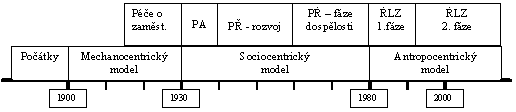 MECHANOCENTRICKÝ model 
Počátek 20. století spojen s tzv. taylorismem: 	 
	– problematika lidského faktoru vstoupila do řízení;
ŘÍZENÍ LIDSKÝCH ZDROJŮ				     	 KPEM SU OPF
Mechanocentrický model personálního řízení
– v rámci tohoto přístupu byly detailně členěny výrobní procesy na jednotlivé pracovní úkony
– v rámci tohoto přístupu byl zaveden progresivní, diferencovaný systém odměn za práci;
– práce byla motivována výlučně hmotnými podněty = penězi;
– člověk byl součástí technického systému;
– personální práce zúžená do podoby administrativního výkonu“, zaměstnanec = „robot“.
ŘÍZENÍ LIDSKÝCH ZDROJŮ				   		 KPEM SU OPF
SOCIOCENTRICKÝ model
– na přelomu 20. a 30. let 20. století se vnořuje do problematiky lidských vztahů „fungování člověka jako specifického sociálního systému“- do konce 70. let 20. století
V personálním řízení bylo nutno vzít v úvahu:
	–  specifické sociální potřeby člověka;
	–  komplexní plány personálního a sociálního rozvoje;
	–  personální řízení (ne pouze administrativu);
    – podnikové řízení mělo jak operativní tak taktický  charakter;
   – podnikové řízení bylo orientováno především na vnitropodnikové vlivy;
ŘÍZENÍ LIDSKÝCH ZDROJŮ					 KPEM SU OPF
ANTROPOCENTRICKÝ model
– v 80. letech 20. století se začíná formovat současná koncepce personální práce = koncepce řízení lidských zdrojů;
– model stavěl na strategických aspektech a vnějších vlivech;
– člověk byl chápán jako vysoce individualizovaný, organizovaný a prosociálně nastavený systém. 
Řídící koncepce byly zaměřeny na: 
 		– humanizaci práce;						– participativní organizaci a řízení práce;
		– rozšiřování a obohacování práce;
		– tvorbu autonomních pracovních skupin.
ŘÍZENÍ LIDSKÝCH ZDROJŮ 						 KPEM SU OPF
POJETÍ, VÝZNAM a ÚKOLY řízení lidských zdrojů (ŘLZ)
– Řízení lidských zdrojů se stává v posledních letech  jádrem řízení organizace, jeho velmi podstatnou a nezbytnou složkou.
– Vyjadřuje význam člověka, lidské pracovní síly jako nejdůležitějšího výrobního vstupu a „motoru“ činnosti každé organizace.
– Oblast ŘLZ nabývá na důležitosti (a strategičnosti) v podnikové praxi taktéž vlivem dynamického vývoje celosvětové ekonomické situace, především pak v období hospodářského útlumu, jehož dopady řada společností pocítila zejména v letech 2008 – 2012.
ŘÍZENÍ LIDSKÝCH ZDROJŮ 						 KPEM SU OPF
Postatné ÚKOLY řízení lidských zdrojů
Mezi významné úkoly ŘLZ se řadí: 
– zařazení správného (vhodného) pracovníka na správné pracovní místo, resp. a snaha o to, aby byl maximálně využit potenciál tkvící v každém z jedinců 
 a optimální využití každého lidského zdroje;
–  formování týmů, efektivního stylu vedení a zdravých mezilidských vztahů;
– adekvátní personální a sociální rozvoj pracovníků v organizaci;
– dodržování všech mravních a etických zásad, zákonů a nařízení v oblasti práce, zaměstnávání lidí. A další…
ŘÍZENÍ LIDSKÝCH ZDROJŮ 						 KPEM SU OPF
Podniková strategie, PERSONÁLNÍ STRATEGIE
– Rozhodování o strategii zahrnuje především dva základní 
aspekty: 	CO? (strategické cíle) 
			JAK? (vytyčení cest jejich naplnění). 
– Obecně z hlediska délky časového horizontu strategie neexistuje jednoznačná odpověď na jak dlouhé období má být strategie definována, vlivem specifických podmínek a potřeb podniku (organizace), přičemž je třeba brát v úvahu:
        – jaký je charakter konkurenčního prostředí;     – jak velká nejistota je spojena s budoucností;
ŘÍZENÍ LIDSKÝCH ZDROJŮ 						 KPEM SU OPF
Podniková strategie, personální STRATEGIE
Dále je potřeba brát v úvahu:  
   – objem kapitálu nutného k realizaci strategie (je třeba brát v úvahu především kapitálovou návratnost);
    – na jak dlouhé období má firma uzavřeny pevné závazky (úvěry, smlouvy o pronájmech atd.).
U personální strategie by časový horizont měl odpovídat časovému horizontu nadřazených strategií!
ŘÍZENÍ LIDSKÝCH ZDROJŮ 						 KPEM SU OPF
Personální strategie
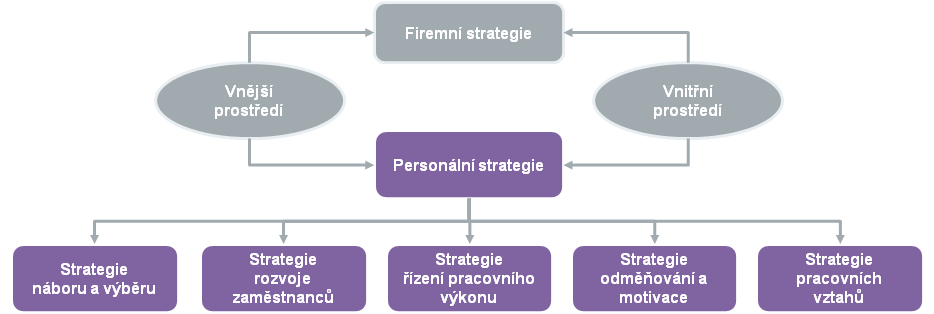 ŘÍZENÍ LIDSKÝCH ZDROJŮ 						 KPEM SU OPF
Personální POLITIKA
– jde o systém  relativně stabilních zásad;
– představuje soubor opatření, jimiž se subjekt personál. 
	politiky snaží ovlivňovat oblast práce a lidského činitele.
Personální  politika by měla být:
 	– dobře formulovaná, 
	– dlouhodobě stabilní, 
	– pro zaměstnance srozumitelná a přijatelná.
– Je velmi podstatné seznámit zaměstnance podniku se zásadami politiky a respektovat jejich oprávněné zájmy a připomínky – důraz na komunikaci!
ŘÍZENÍ LIDSKÝCH ZDROJŮ 						 KPEM SU OPF
Úloha a význam řízení lidských zdrojů v PODNIKU
– Oblast ŘLZ, resp. zaváděné personální procesy v organizaci velmi úzce souvisí, bezprostředně ovlivňují a mají přímý vliv na míru úspěšnosti působení společnosti na trhu a na samotnou existenci podniku v rámci konkurenčního boje.
– Byť v průběhu přednáškových témat budeme jednotlivé aktivity/personální procesy probírat, ve vztahu k podnikové praxi je vhodné se zmínit o následujících, jimž se v řadě organizací nepřikládá adekvátní důraz a patřičný význam…:
ŘÍZENÍ LIDSKÝCH ZDROJŮ 						 KPEM SU OPF
ORIENTACE pracovníků jako adaptační a vzdělávací aktivita
– Jedná se v podstatě o formování pracovních schopností nového pracovníka, aby vyhovovaly požadavkům zaměstnavatele a souzněly s požadavky pracovního místa. 
– Součástí vzdělávacích aktivit v rámci adaptace pracovníka jsou požadavky kladené na akceptaci: 
– odborných informací pracovníkem;
– informací v oblasti pracovních postupů, techniky a technologie;
– informací o prohlubování a rozšiřování kvalifikace.
ŘÍZENÍ LIDSKÝCH ZDROJŮ 						 KPEM SU OPF
Cíle orientace pracovníků
Hlavním cílem orientace pracovníka je, aby se nově přijímaný zaměstnanec:
	–  co nejrychleji a bez stresu adaptoval (zařadil) do podnikového pracovního kolektivu;
	–  sdílel zavedený styl práce;
	–  osvojil si specifické podnikové znalosti a dovednosti;
	– orientoval se v podnikovém mechanismu a v organi-začním uspořádání podniku;
	–  ztotožnil se s podnikovými cíli.
ŘÍZENÍ LIDSKÝCH ZDROJŮ 						 KPEM SU OPF
Specifika orientace pracovníků
Orientace pracovníka probíhá:
	– jednak formálním způsobem – zabezpečuje personální útvar či nadřízený pracovník);
	 – tak i neformálním způsobem – představující spontánní proces zabezpečovaný spolupracovníky.
Orientace nových pracovníků může být zaměřena – specifikována – v podobě: 
Celopodnikové orientace:
	– je zaměřena na zprostředkování informací obecného rázu v podobě souboru písemných materiálů (např. organizační struktura podniku, kolektivní smlouva);
ŘÍZENÍ LIDSKÝCH ZDROJŮ 						 KPEM SU OPF
Specifika orientace pracovníků
– je společná pro všechny pracovníky organizace, zpravidla bez ohledu na charakter a obsah práce (požární řád, pracovní řád).
  Útvarové (skupinové či týmové orientace): 
	– týká se organizační jednotky, v níž se nachází příslušné pracovní místo obsazované novým zaměstnancem;
	– má postihnout případné detaily a zvláštnosti, jimiž se práce v útvaru vyznačuje. 
  Orientace na konkrétní pracovní místo – zaměstnanec absolvuje v rámci adaptačního procesu období „zaškolování se“ na daném pracovišti za přítomnosti a pod dohledem zkušeného pověřeného pracovníka(ů).
ŘÍZENÍ LIDSKÝCH ZDROJŮ 						 KPEM SU OPF
Časový plán formální orientace pracovníků
Za účelem zjištění:
	 	– jak se nově přijatí pracovníci sžili s pracovním 	prostředím (podnikem) 
		– a jak si vedou v práci, 
	…je důležité monitorování těchto skutečností.
V případě, že se vyskytnou problémy, je důležité, tyto komplikace rozpoznat v rané fázi a nepřipustit, aby se více prohloubily. Za tím účelem je vhodné, když nový pracovník dostane časový plán formální orientace a adaptace. Plnění časového plánu je třeba průběžně sledovat a kontrolovat (nadřízeným a personál. útvarem).
ŘÍZENÍ LIDSKÝCH ZDROJŮ 						 KPEM SU OPF
STAFFING – formování pracovní síly
Z personálního pohledu staffing:
 – můžeme charakterizovat jako formování pracovní síly = formování počtu, struktury a pracovních schopností pracovní síly organizace (řízení kvantitativních a kvalitativních stránek její mobility).
– zahrnuje jednak rozmísťování pracovníků a také i proces přizpůsobování pracovníků současným a zpravidla také perspektivním požadavkům daných pracovních míst.
Pozn.: Termínem staffing je v ŘLZ označováno taktéž „účelové vyvíjení nátlaku podřízeného pracovníka k osobě nadřízené na pracovišti“, mající charakter soustavnosti a delšího trvání.
ŘÍZENÍ LIDSKÝCH ZDROJŮ 						 KPEM SU OPF
ROZMÍSŤOVÁNÍ pracovníků, vnější mobilita
Rozmísťování pracovníků představuje nepřetržitý proces spočívající v kvalitativním, kvantitativním, časovém a prostorovém spojování pracovníků s pracovními úkoly a s pracovními místy.
  Vnější mobilita pracovníků:
	– mezi aktivní přístup v rámci vnější mobility řadíme: získávání, výběr, přijímání a orientace pracovníků;
	– za pasivní přístup je označováno: propouštění a penzionování pracovníků, popř. skutečnosti v podobě rezignace a úmrtí pracovníků.
ŘÍZENÍ LIDSKÝCH ZDROJŮ 						 KPEM SU OPF
Formy rozmísťování pracovníků
V rámci vnitřní mobility pracovníků rozlišujeme následující FORMY rozmísťování pracovníků:
	– Povýšení pracovníků – představuje takový pohyb, kdy pracovník v rámci organizace přechází na důležitější, náročnější a zpravidla lépe placenou pracovní pozici. 
	– Převedení (transfer) pracovníků na jinou práci (pracoviště) – pracovník je převeden v rámci organizace na pracovní místo, které má přibližně stejný charakter a obsah práce, mzdové podmínky apod. jako pracovní místo, které opouští.
ŘÍZENÍ LIDSKÝCH ZDROJŮ 						 KPEM SU OPF
Formy rozmísťování pracovníků
– Přeřazení pracovníka na nižší funkci za situace:
		 – kdy pracovník pozbývá předpokladů pro vykonávání práce na stávajícím pracovním místě. 
		 – případně v situaci, kdy dané pracovní místo je zrušeno.
ŘÍZENÍ LIDSKÝCH ZDROJŮ 						 KPEM SU OPF
SNIŽOVÁNÍ POČTU pracovníků v podnikua jeho možné metody
Snižovat počet pracovníků v dané organizaci lze více 
způsoby. Vždy je třeba zvážit reálnou situaci v organizaci a 
zvolit adekvátní způsob: 
1) Zaměstnavatel může přistoupit k propouštění pracovníků z důvodu nadbytečnosti (z tzv. organi-začních důvodů), kdy vyvstává skutečnost, že:
	– organizace již nemá zájem o vykonávání práce, kterou až dosud pracovník odváděl;
	– organizace nepotřebuje pracovní místo (a tedy pracovníka, jenž byl až dosud držitelem pracovního místa).
ŘÍZENÍ LIDSKÝCH ZDROJŮ 						 KPEM SU OPF
Snižování počtu pracovníků a jeho metody
2) Snižování počtů pracovníků v souvislosti s přirozenými odchody pracovníků z podniku (odchod do starobního nebo invalidního důchodu, smrt pracovníka, úmrtí vlivem pracovního úrazu aj.)
3) Stejně bezkonfliktní metodou je neobsazování pracovního místa uvolněného pracovníkem – na základě jeho rezignace, rozvázání pracovní smlouvy (povětšinou dohodou), a to např. z důvodu odchodu k jinému zaměstnavateli – a tedy zastavení nebo pozastavení získávání pracovníků na toto pracovní místo z vnějších zdrojů.
ŘÍZENÍ LIDSKÝCH ZDROJŮ 						 KPEM SU OPF
Snižování počtu pracovníků a jeho metody
4) Další řešení již nejsou tak bezkonfliktní, představují: 
	– omezení rozsahu přesčasové práce;
	– zavedení kratší pracovní doby;
	– prověření potřeby (nutnosti) zaměstnávání pracovníků na základě DPČ, DPP.
5) Hromadné propouštění = ve stanoveném období skončení pracovního poměru s větším počtem zaměstnanců (z iniciativy zaměstnavatele).
Povětšinou se jedná o transformační důvody související s charakterem podnikatelské činnosti; v důsledku technolo-gických změn; redukce portfolia či objemu produkce aj.
ŘÍZENÍ LIDSKÝCH ZDROJŮ 						 KPEM SU OPF
Snižování počtu pracovníků a jeho metody
– Především v případě hromadného propouštění – před podáním výpovědí jednotlivým zaměstnancům – je zaměstnavatel povinen o záměru včas písemně informovat příslušný odborový orgán (radu zaměstnanců). 
– Zaměstnavatel je současně povinen písemně informovat příslušný úřad práce.
– V zájmu zaměstnavatele a jím realizované sociální politiky by mělo být zmírnit propouštěným zaměstnancům (přinejmenším v době plynutí výpovědní lhůty) obtížnost jejich dalšího pracovního uplatnění. 
– Jednou z forem poskytnutí kompetentních služeb je přístup – metoda  „outplacement“.
ŘÍZENÍ LIDSKÝCH ZDROJŮ 						 KPEM SU OPF
Proces OUTPLACEMENTU v podnikové praxi a možnosti jeho využití
– Jedná se o proces, kdy zaměstnavatel aktivně pomáhá zaměstnanci najít novou práci nebo založit novou kariéru.
– Je to druh služby pro zaměstnance, kteří se dostali do situace výpovědi z důvodu nadbytečnosti.
	Rozlišujeme následující fáze outplacementu:
	1. plánování reorganizace
	2. plánování komunikace
	3. komunikace a orientace s propuštěnými zaměstnanci
	4. realizace programu outplacementu
	5. průběžná komunikace s organizací a následné  
        informování o výsledcích
ŘÍZENÍ LIDSKÝCH ZDROJŮ 						 KPEM SU OPF
Výhody a nevýhody outplacementu
Mezi hlavní výhody můžeme zařadit: 
   – zlepšení pracovní morálky u zaměstnanců, kteří ve firmě zůstávají a udržení si klíčových zaměstnanců;
   – méně námitek k propouštění ze strany odborů;
   – příznivý prvek firemní kultury a sociální politiky;
   – prevence soudních sporů, příznivé klima na pracovišti;
   – zachování si dobré image a standardních vztahů se zaměstnanci (možnost využití jejich zkušeností v rámci konzultantské činnosti, poradenské činnosti; v případě potřeby využití pracovníků v rámci DPČ, DPP; či možnost kladných referencí u potenciálních uchazečů o zaměstnání v organizaci; pozitivní vliv v rámci dodavatelsko-odběratelských vztahů aj.).
ŘÍZENÍ LIDSKÝCH ZDROJŮ 						 KPEM SU OPF
Výhody a nevýhody outplacementu
Za nevýhody jsou považovány: 
	– značné finanční náklady na outplacement (cca 4 tis. – 100 tis. Kč/zaměstnance) v závislosti na tom, zda je outplacement realizován externí či interní formou. 
	– potřeba kvalifikovaných zaměstnanců a personalistů pro realizaci moderního přístupu v rámci uvolňování pracovníků;
	– fakt, že výhody se projeví až v delším časovém horizontu.
PERSONALISTIKA 	       						 KPEM SU OPF
...slovo závěrem...
– Řada podniků také v dalších personálních aktivitách, zejména pak v oblasti získávání pracovníků, výběru pracovníků, hodnocení pracovníků, odměňování pracovníků neshledává odlišnosti a důležitá specifika pro jejich správnou implementaci a celkovou prospěšnost. 
– Jednotlivými personálními procesy se budeme zabývat v rámci dalších přednáškových týdnů. 
– Taktéž je třeba mít na paměti, že plnohodnotné využití lidského potenciálu zaměstnanců prostřednictvím kvalifikovaných pracovníků především z HR oddělení organizace se postupem doby stává rozhodujícím faktorem úspěchu a konkurenceschopnosti organizace na domácích i zahraničních trzích.
ŘÍZENÍ LIDSKÝCH ZDROJŮ 						 KPEM SU OPF
Děkuji vám za pozornost a přeji příjemný zbytek dne. 